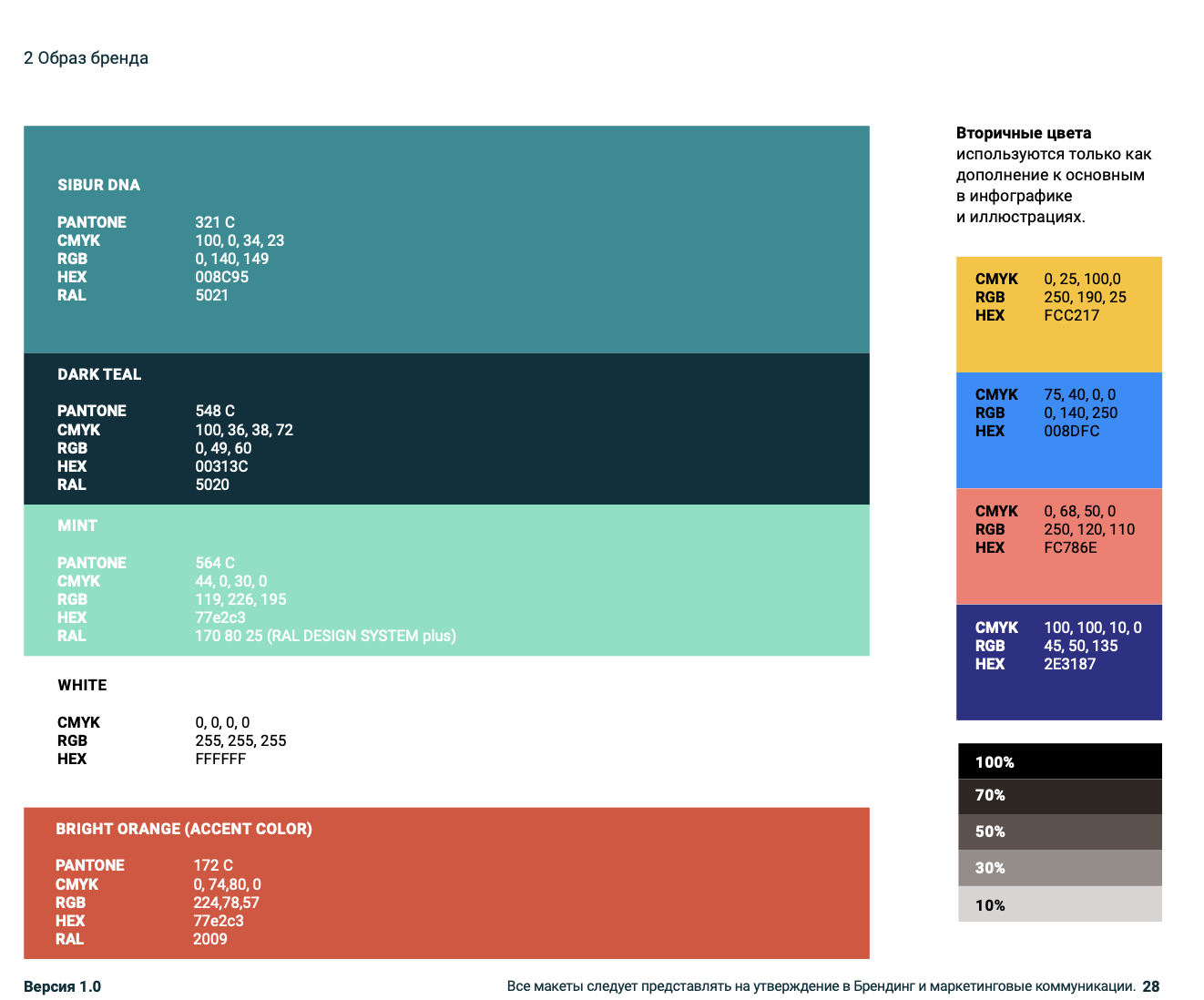 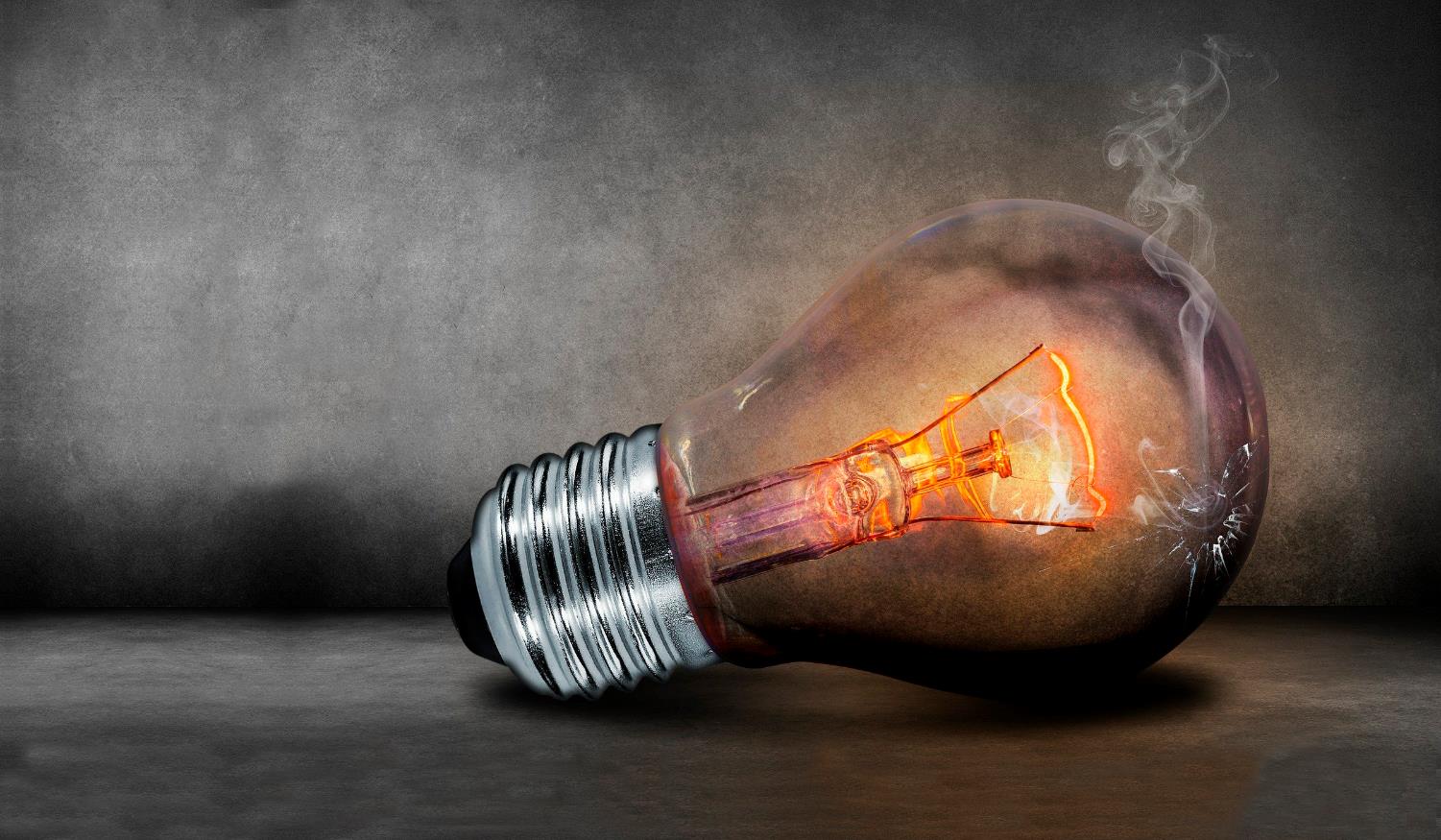 Как не попасть в капканы
ВЫГОРАНИЯ
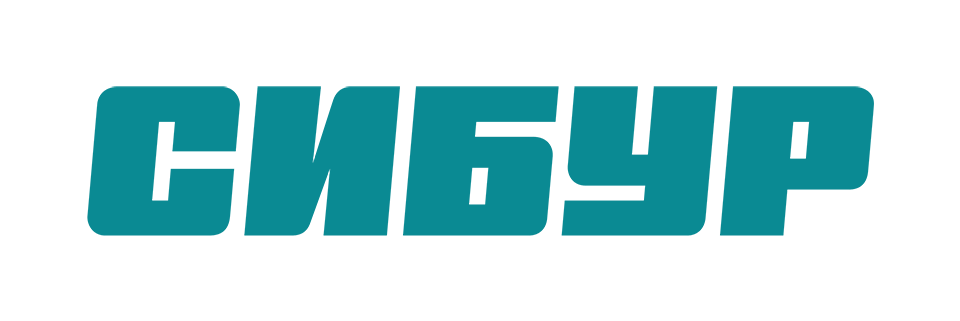 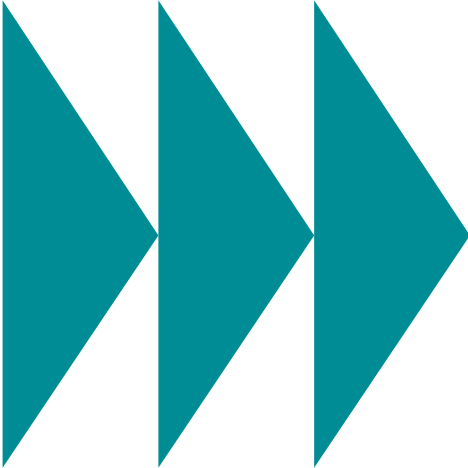 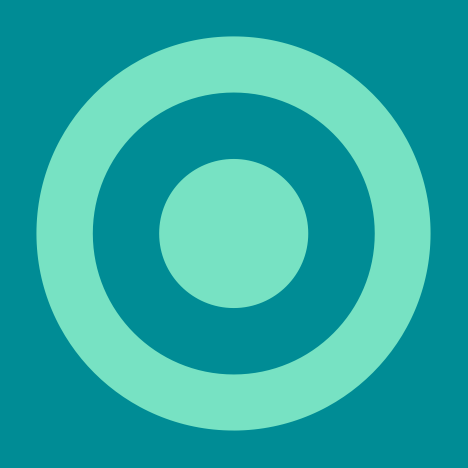 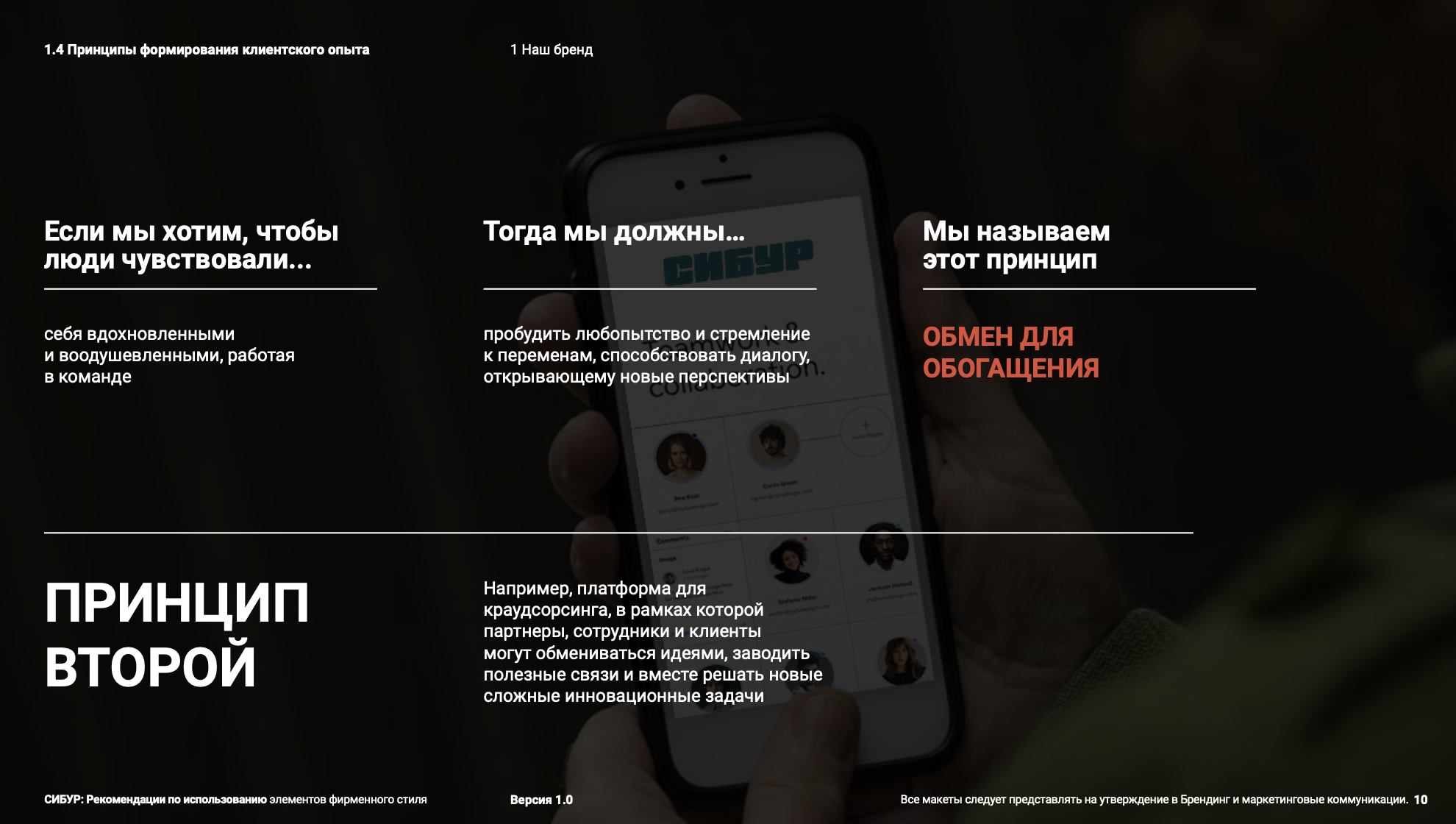 Константин Владимирович Белкин
Митичкина Мария Александровна
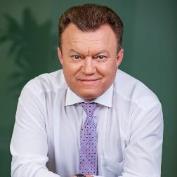 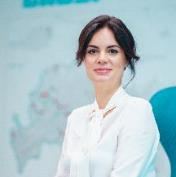 Старший ментор компании СИБУР
Психолог компании СИБУР
Основные направления работы
Дополнительные специализации:
38 лет
40 подопечных,
управленческого опыта от начальника смены завода до управляющего директора Компании
руководителей Компании среднего звена и сотрудников уровня функциональных директоров
Снятие стресса
Профилактика выгорания
Психологическая разгрузка
МЧСОказание экстренной психологической помощи пострадавшим в чрезвычайных ситуациях
Когнитивно-поведенческая терапия
1017 часов
30+ конференций
коучинга и менторинга
корпоративного уровня в качестве спикера конференций
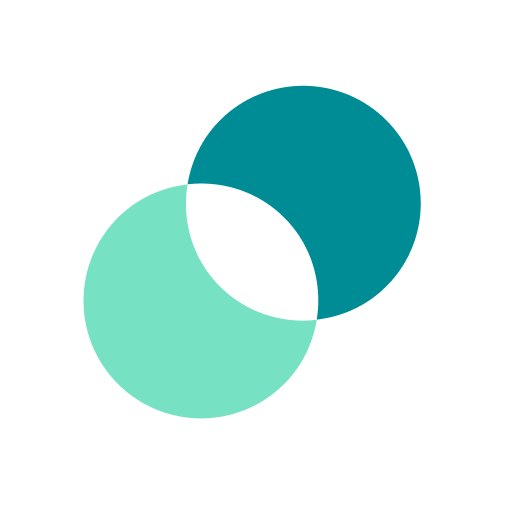 Образование:
МГУ Психологическое консультирование
МГУДТ Экономика и управление на предприятии
Успешно применяю в работе практики и техники по снятию стресса, тревоги, психологических блоков
с 2019 г.
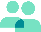 сертифицированный коуч по международному стандарту ICF (International University “Global Coaching”)
Член Экспертного совета АМК «Национальная Федерация профессиональных менторов и коучей»
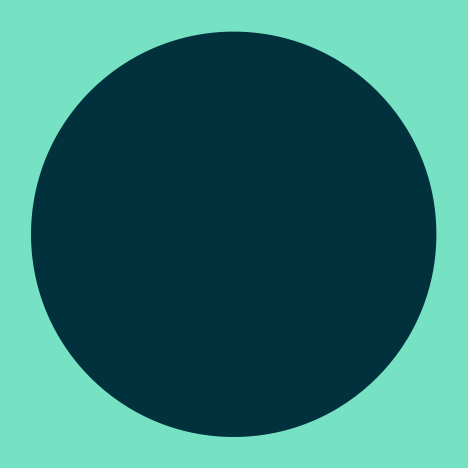 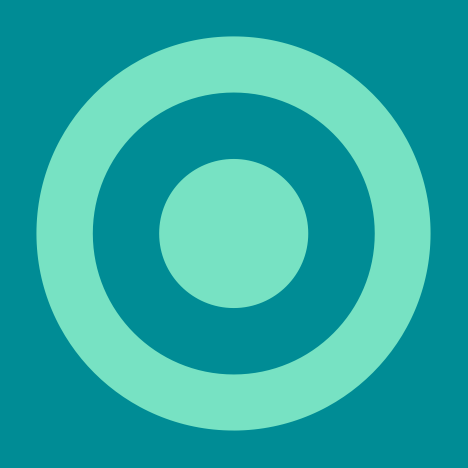 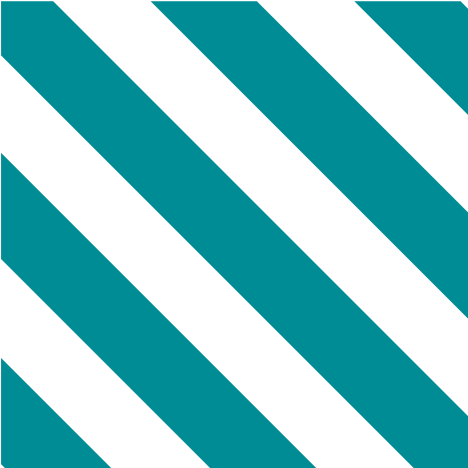 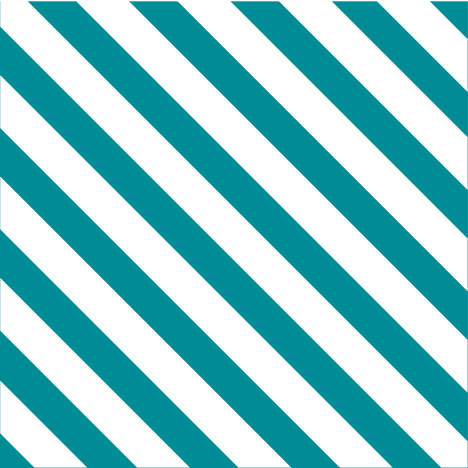 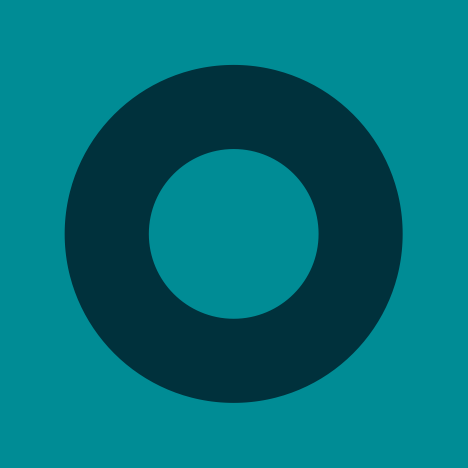 Умение выявлять симптомы выгорания у себя и окружающих поможет их предотвратить или обезвредить
Сегодня вы узнаете:
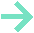 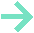 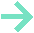 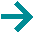 Что такое выгорание и как его можно распознать
Какие факторы влияют на профессиональное выгорание
Как выгорают разные типы личности
Какие капканы выгорания поджидают нас на пути профессионального развития, как их избежать или выбраться из них
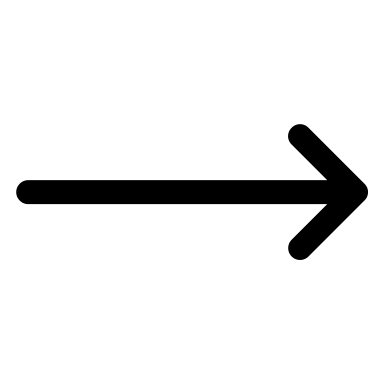 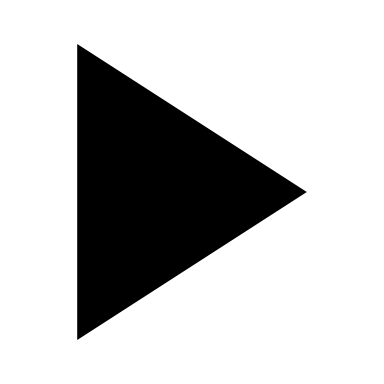 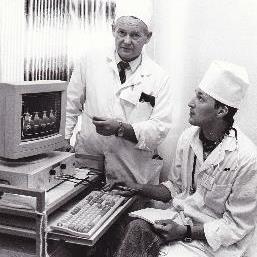 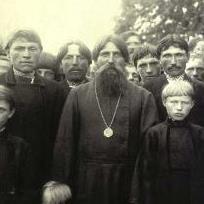 Выгорание — состояние физического и психического истощения, возникшее в ответ на эмоциональное перенапряжение при работе с людьмиВведено психологом Фреденбергом в 1974 г.
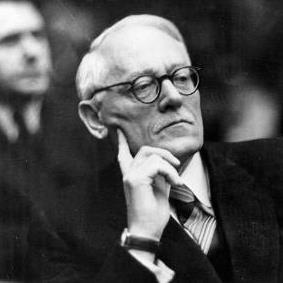 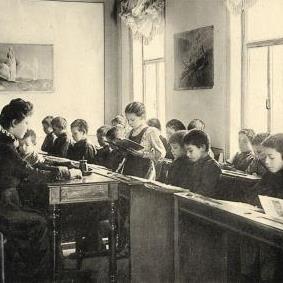 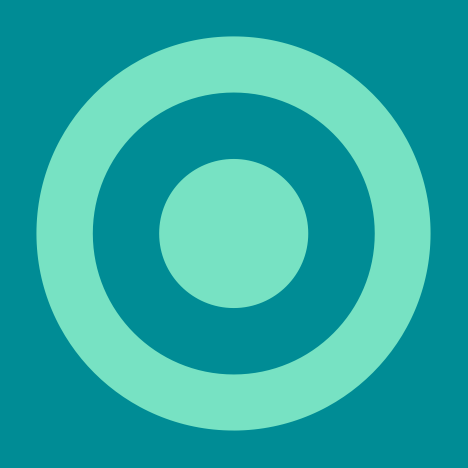 Выгоранию подвержены люди, работающие в системе «ЧЕЛОВЕК-ЧЕЛОВЕК»
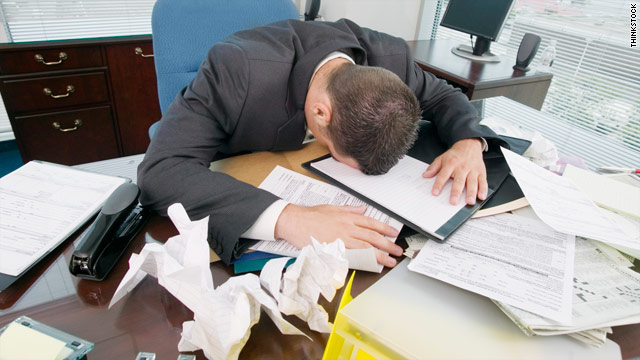 Определение симптома профессионального выгорания (П. В.)
П. В. — это особая форма стресса, который служит защитной реакцией и направлен на экономию энергии
ГЭП
Случается когда психо-физические требования работы превышают индивидуальные восстановительные ресурсы личности
Восстановление энергии
Психофизические задачи
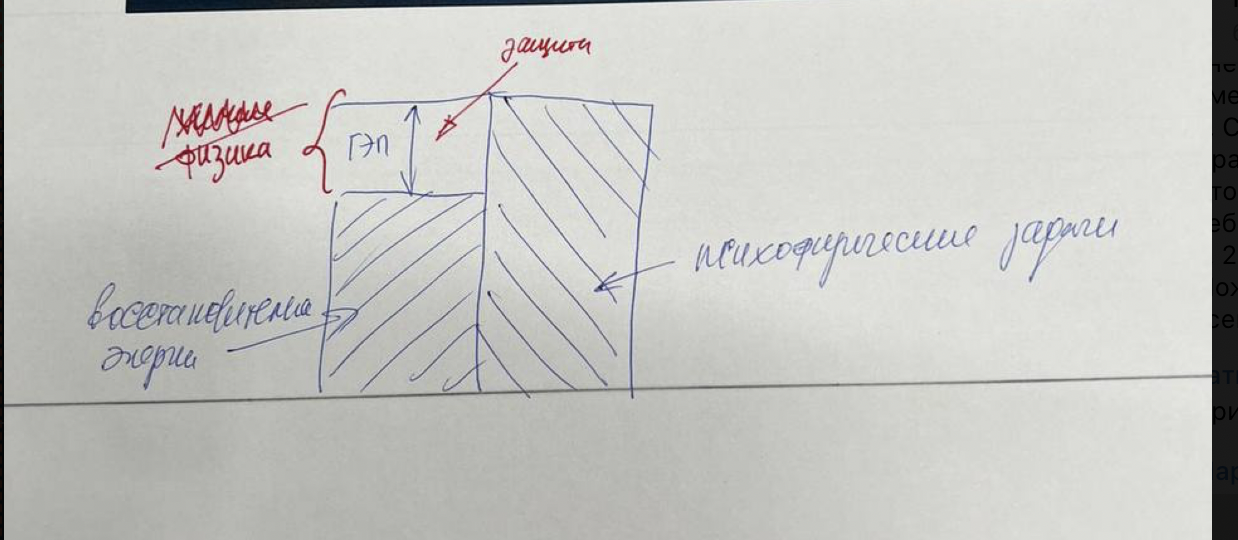 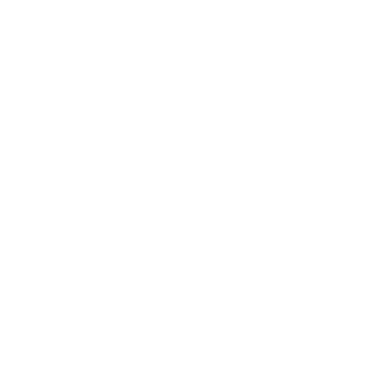 ВОПРОС:
Какие факторы могут привести к профессиональному выгоранию на работе?
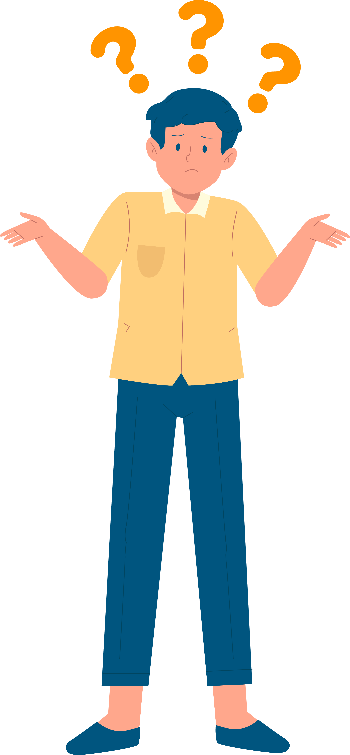 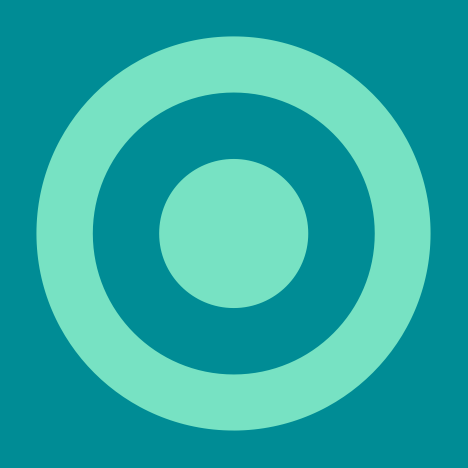 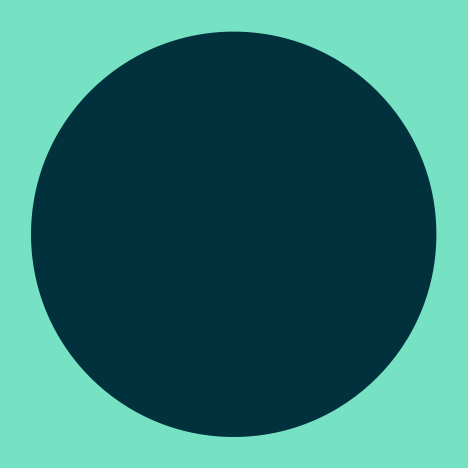 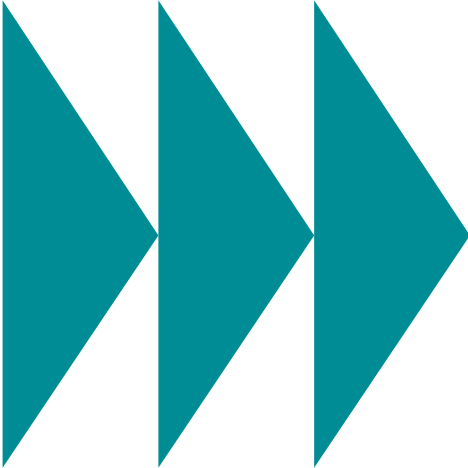 Факторы, влияющие на профессиональное выгорание
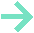 Работа подразумевает либо высокую плотность внутренних коммуникаций, либо наоборот изолированную работу
Характер деятельности подразумевает многозадачность, скорость и постоянные дедлайны
01
04
Необходимость подкреплять коммуникации эмоциями и/или работать с конфликтами
Существует высокий уровень неопределённости будущих проектов, потенциала роста
02
05
Высокий уровень ответственности
Необходимость работать в нерабочее время
03
06
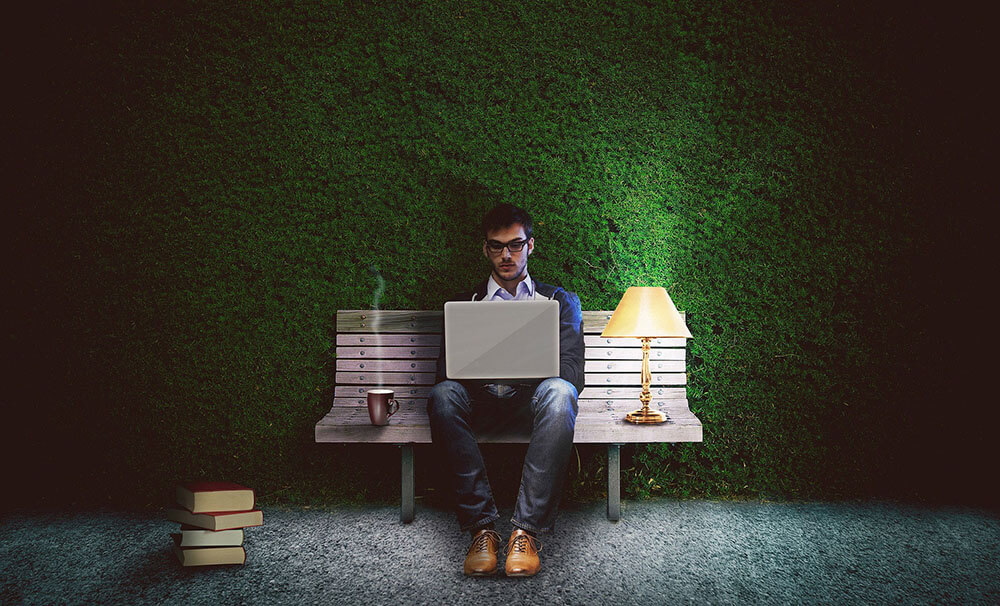 Примеры
ПРОФЕССИОНАЛЬНОГО ВЫГОРАНИЯ
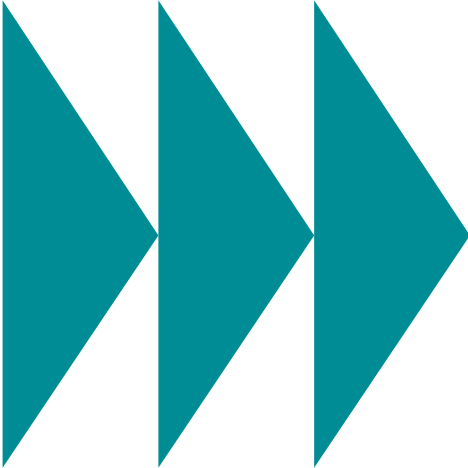 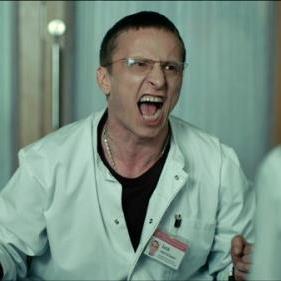 Пример 1
Симптомы выгорания:
Психологический типаж:
Энергичный
Демонстративный 
Экстравертированный лидер
Раздражение и гнев

Ненормативная лексика 

Хлопает дверями, всех «посылает»
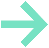 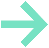 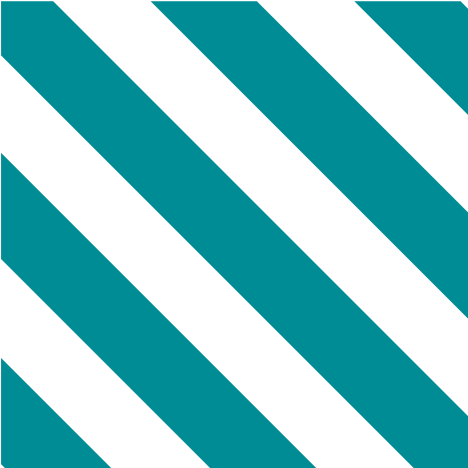 Качества:
Настроен на победу 
Не скрывает эмоции
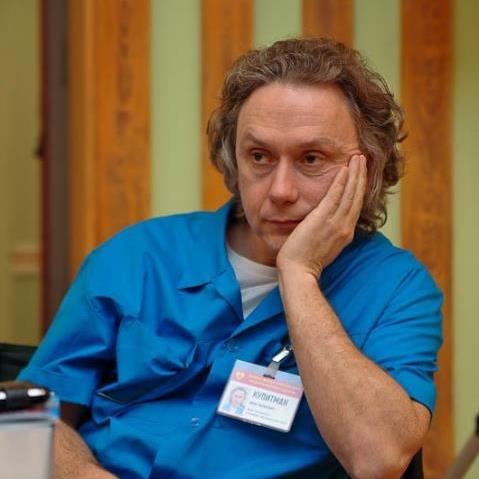 Пример 2
Симптомы выгорания:
Психологический типаж:
«Прячется» от внешних и внутренних «приставал» в своём кабинете
Придумывает сложные схемы и планы, оторванные от реальности
Мыслитель
Аналитик и теоретик 
Интравертированный лидер
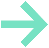 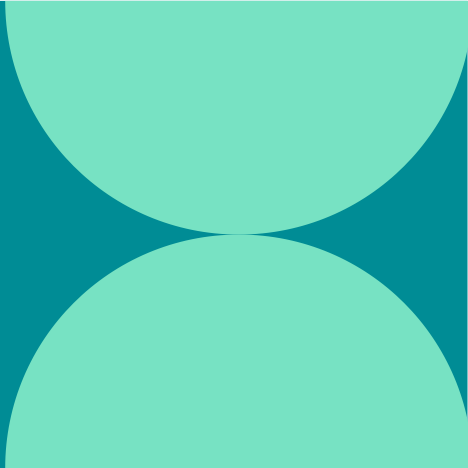 Качества:
Эксперт в своём деле 
Не общителен
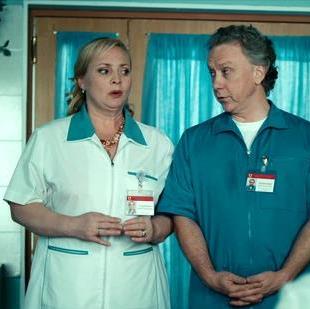 Пример 3
Симптомы выгорания:
Психологический типаж:
Способная и очень требовательная к себе 
Ответственная 
Совестливая
Пытается всем угодить и чувствует вину

Грызёт себя

Приобретает «букет» психосоматических симптомов и «отдыхает» на больничном
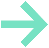 Качества:
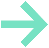 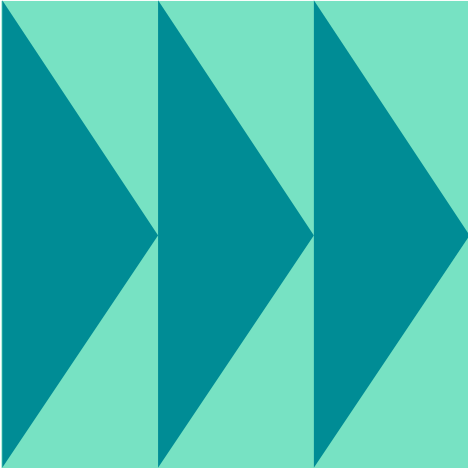 Ответственный руководитель и идеальный исполнитель 
Сочетает интересы бизнеса с потребностями «простых» людей
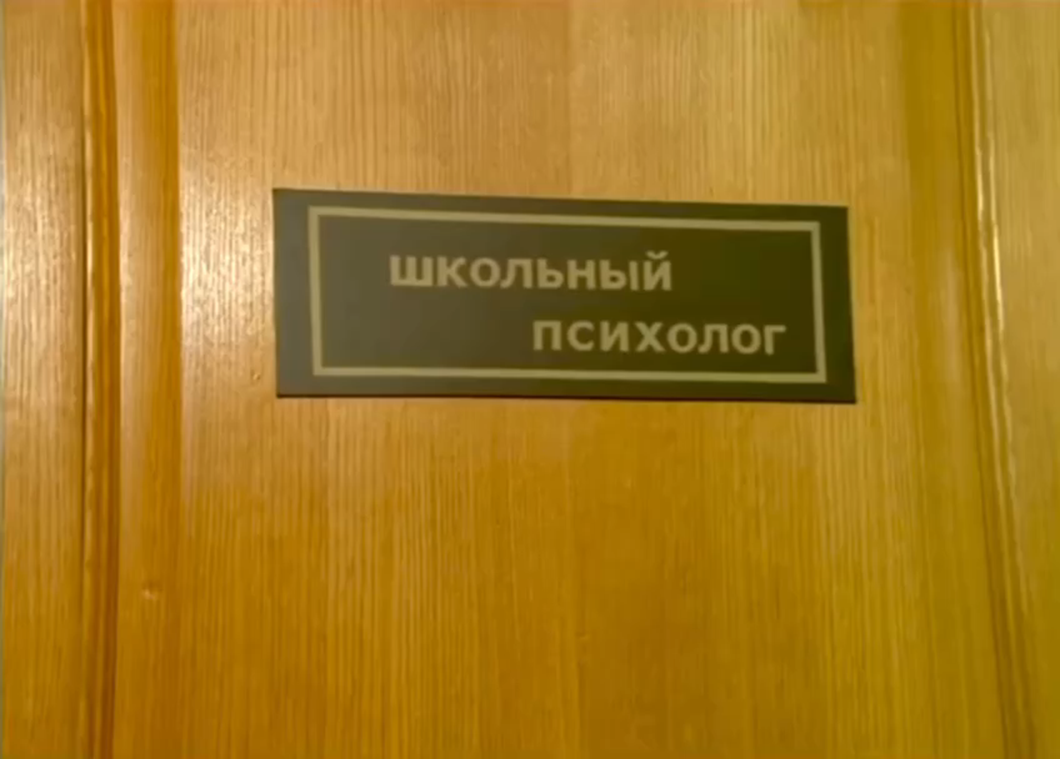 ВОПРОС:
Как вы думаете, какие капканы, западни, ловушки могут приводить
к профессиональному выгоранию?
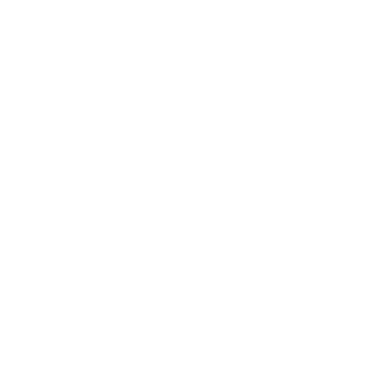 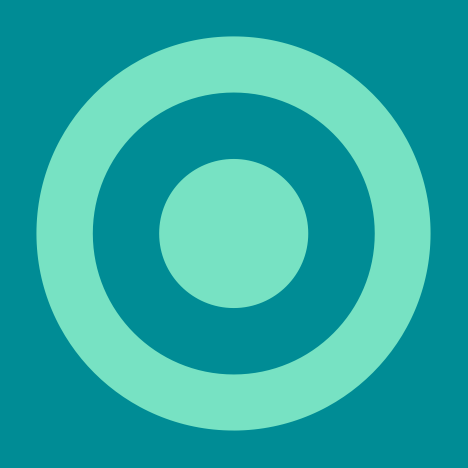 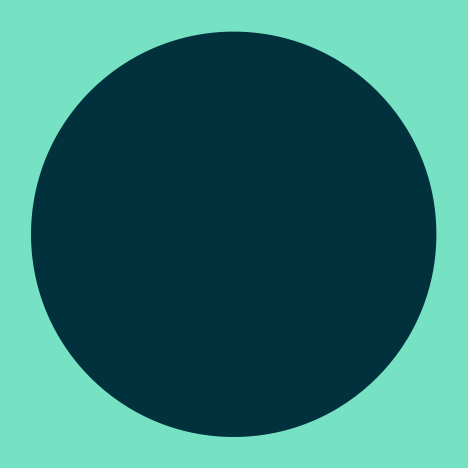 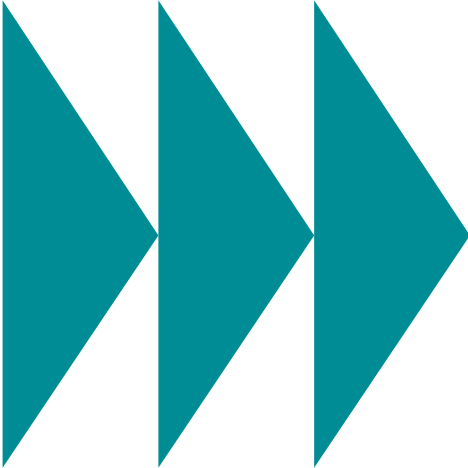 Капканы, ПРИВОДЯЩИЕ К ВЫГОРАНИЮ
Отрицание
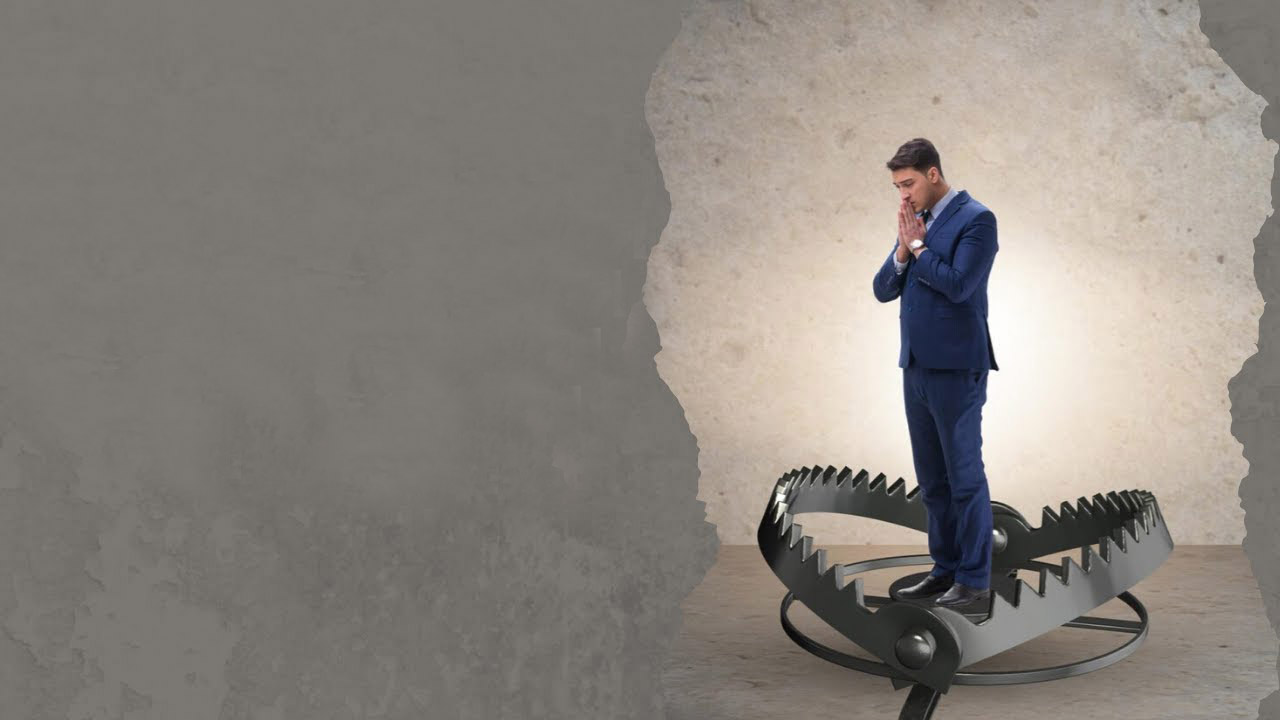 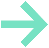 Текучка
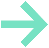 Запрет на отдых
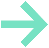 Конфликты
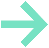 Одиночество
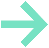 Реакция на критику
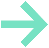 А теперь давайте поговорим про каждый из них:
Практическая часть
Капкан «ОТРИЦАНИЯ»
Работаю «на автомате»
Признаки:
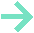 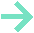 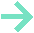 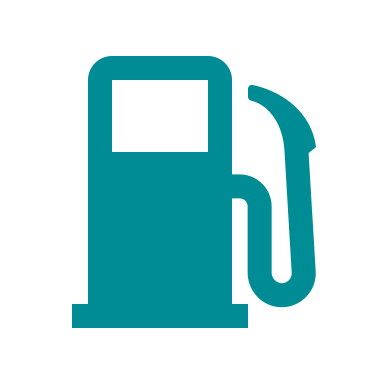 Ресурс на исходе, но я продолжаю ехать
Работаю меньше. Делаю вид, что все в порядке. Снижаю скорость. Но продолжаю не замечать, что топливо на исходе
Загорелась лампочка, но я не замечаю и продолжаю движение вперед
Работаю больше, пока не наступает опустошение. Давлю на газ, выжимаю максимальную скорость, пока топливо совсем не закончится
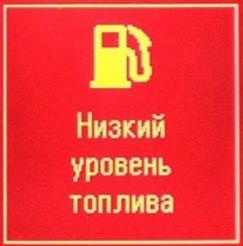 Не замечаю собственную усталость, отгоняю от себя мысли, что это для меня проблема. Коллеги это замечают, но я отрицаю их замечания и помощь
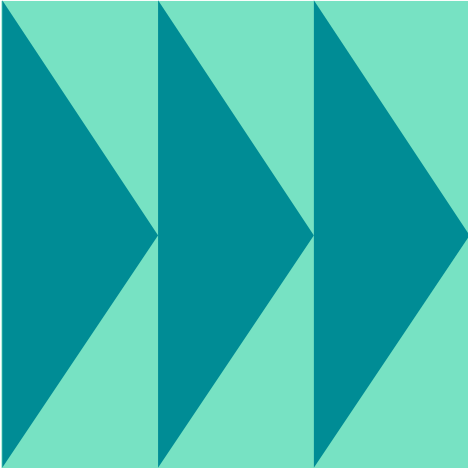 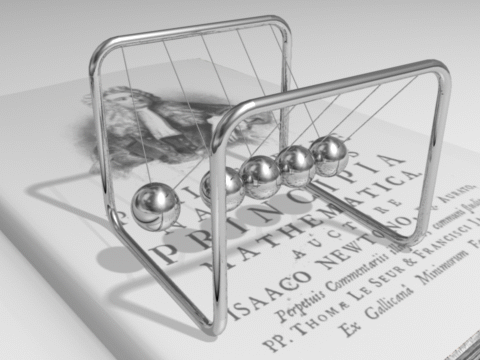 Что делать?
Как не попасть в капкан «Отрицания» или выбраться из него?
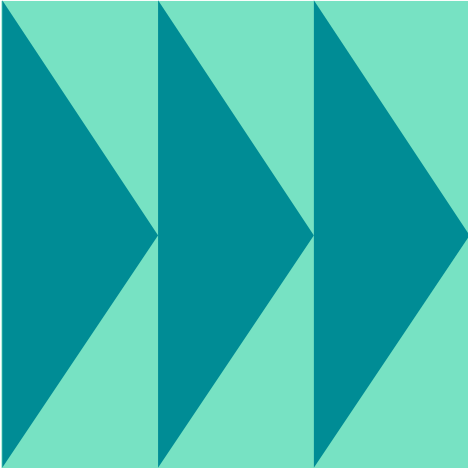 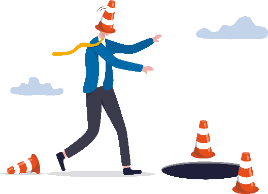 Что делать?
Решение:
Как не попасть в капкан «Отрицания» или выбраться из него?
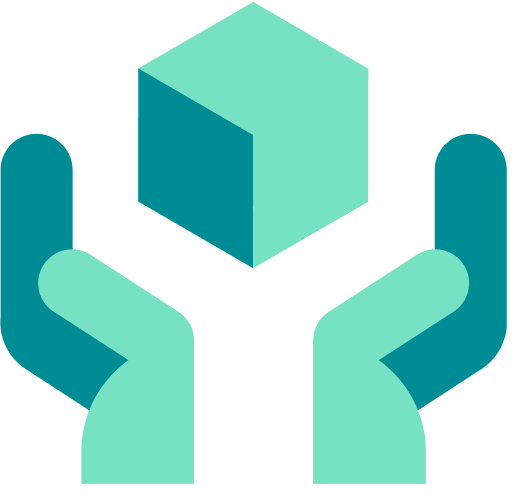 Развивать чувство ответственности к своему состоянию, своевременно восполнять запас энергии
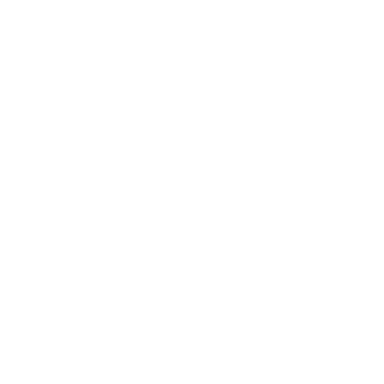 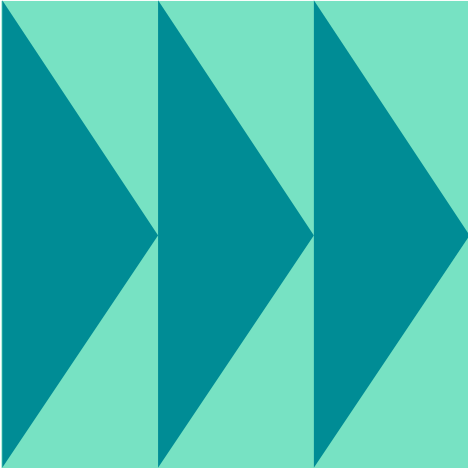 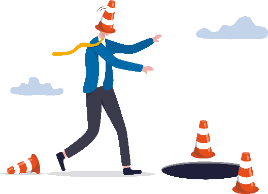 Капкан «ТЕКУЧКА»
Признаки:
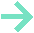 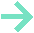 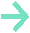 Отсутствие поиска новых решений, интереса к обучению
Игнорирование обучений и нововведений, экономия сил
Трачу еще больше энергии
Нет сил на освоение новых методов,
Отсутствует креативный подход
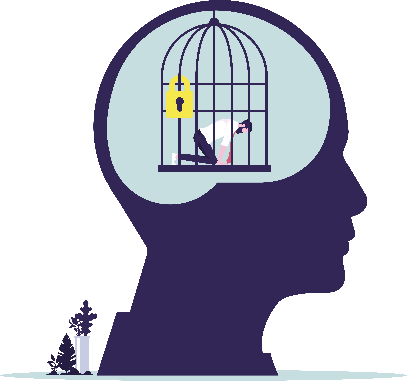 «Делать, как привыкли»
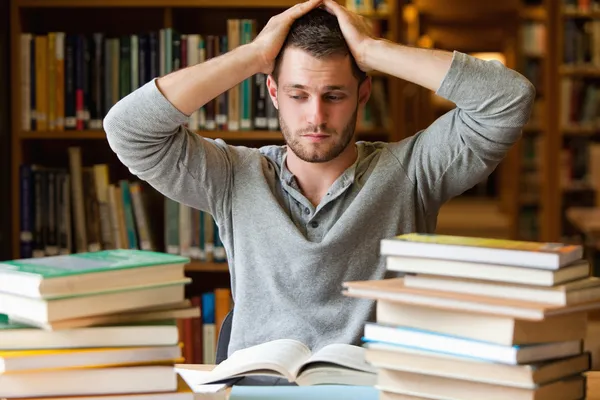 Что делать?
Как не попасть в капкан «Текучка» или выбраться из него?
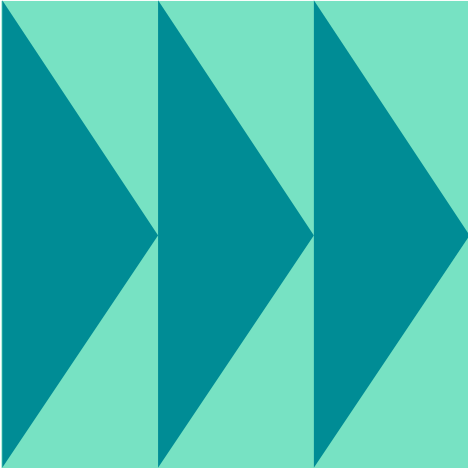 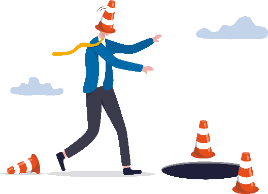 Что делать?
Решение:
Как не попасть в капкан «Текучка» или выбраться из него?
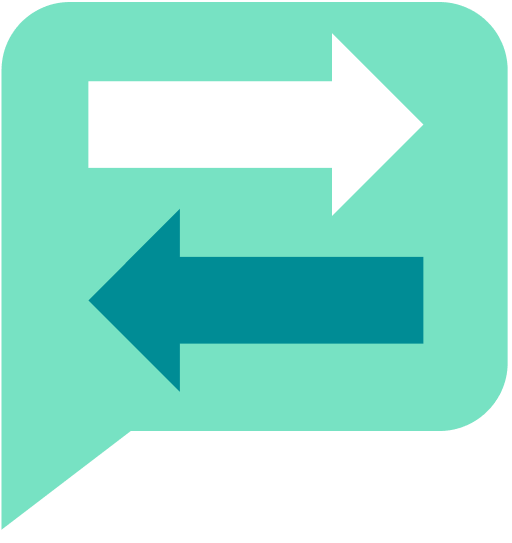 Вдохновение к новаторству, поиску творческих решений на работе.
Выполнение прежней работы новыми способами.
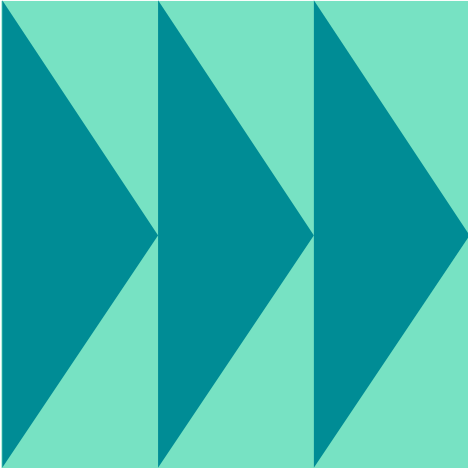 Откройте все окна, запустите свежий воздух. Вдохните его полной грудью
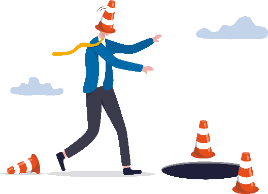 Капкан «ЗАПРЕТ НА ОТДЫХ»
Признаки:
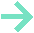 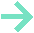 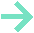 Думаю «сейчас все сделаю, а потом отдохну»
Постоянно откладываю отдых на потом
Больший стресс и истощение
Расслабление с помощью потребления: никотина, кофеина, сахара, алкоголя и др.
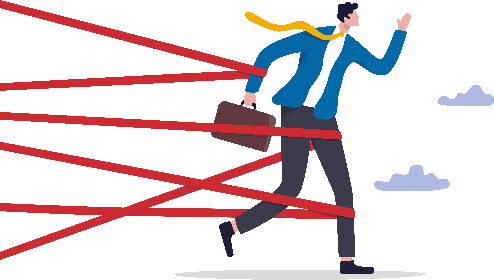 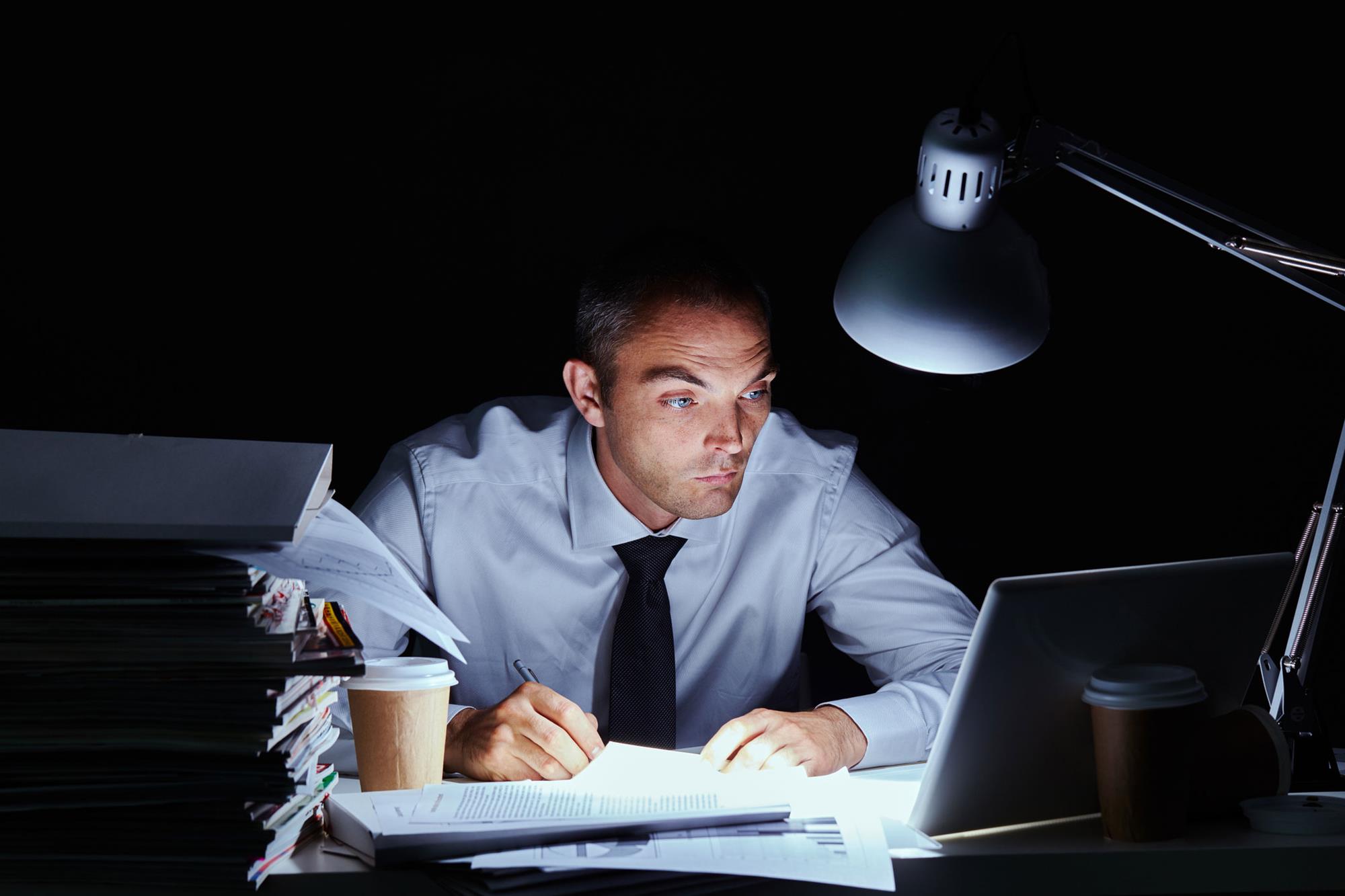 Что делать?
Как не попасть в капкан «Запрет на отдых» или выбраться из него?
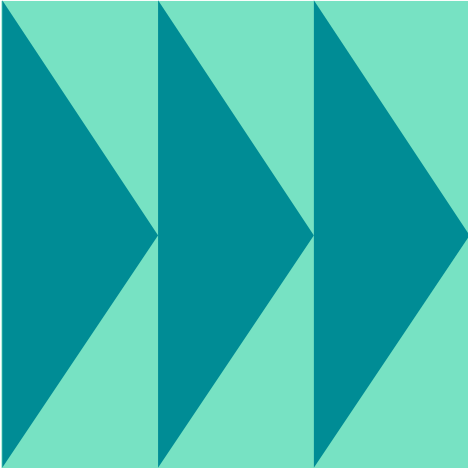 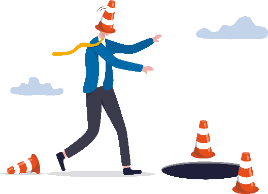 Что делать?
Решение:
Как не попасть в капкан «Запрет на отдых» или выбраться из него?
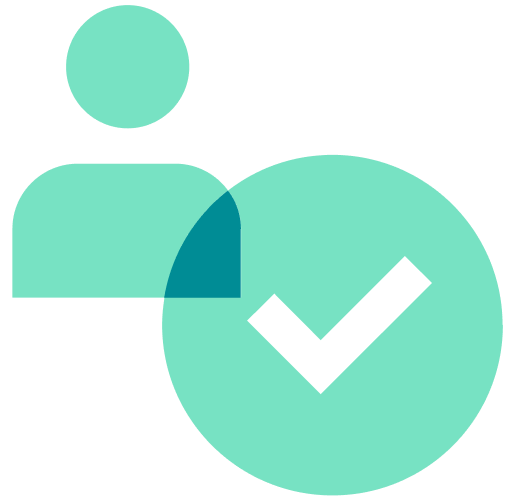 Осознание, что без качественного отдыха не будет продуктивной работы. 
Забота о себе: 
двигательная активность
полноценное питание
время на свои хобби
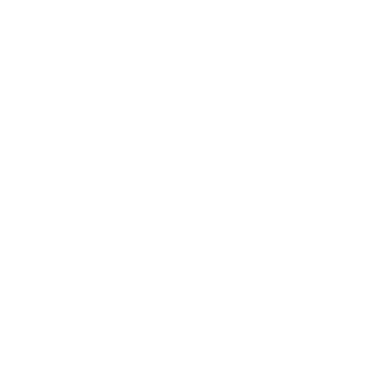 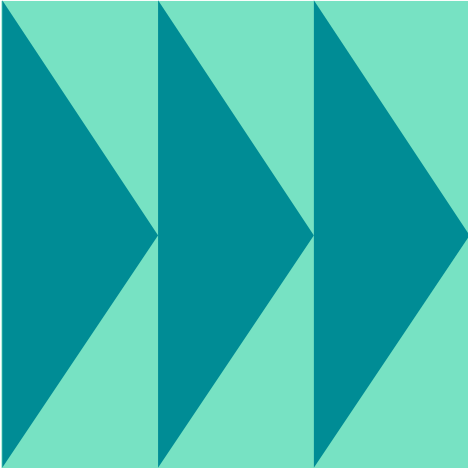 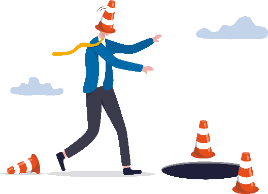 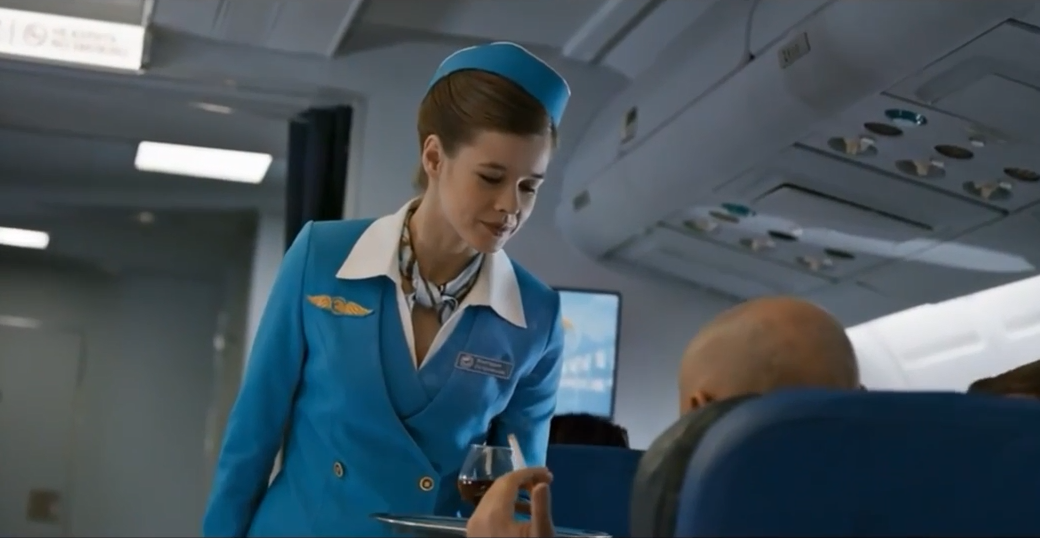 24
Капкан «КОНФЛИКТОВ»
Признаки:
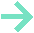 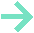 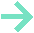 Ухудшение отношений с коллегами, 
отсутствие прогресса в общем деле
Возникновение ситуации требующей ее решения
Разногласия с коллегами или руководителем
Срабатывают психологические защиты, не дающие увидеть конструктивное решение
Огрызаюсь
Замираю, ухожу в себя
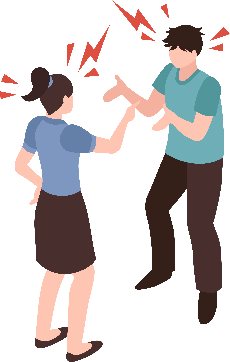 Злиться — это все равно, что принять яд и ждать, что умрет другой
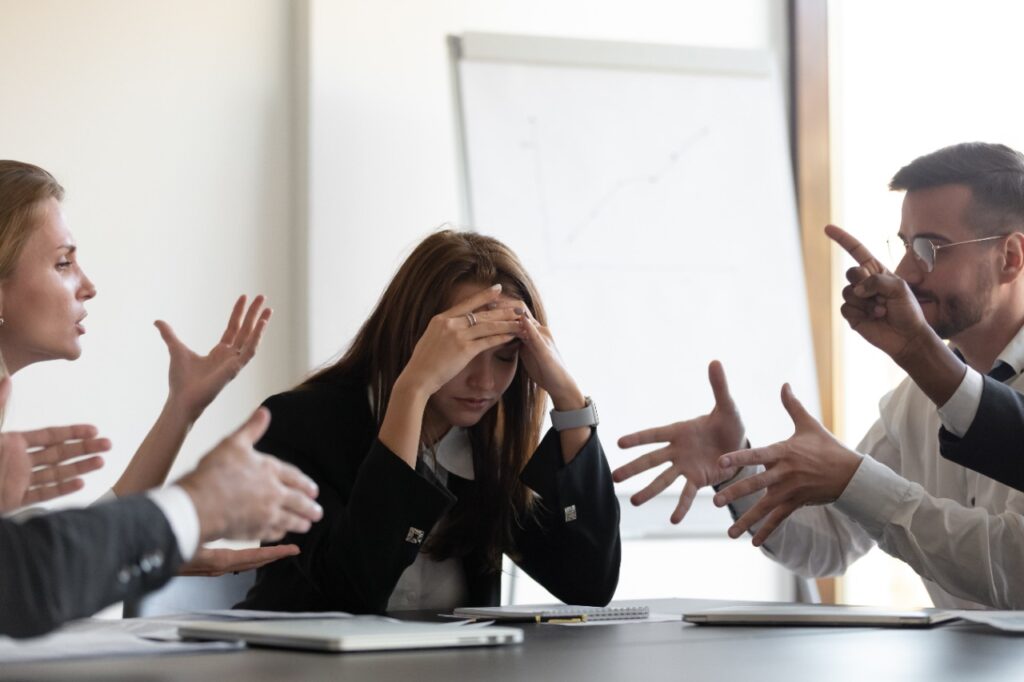 Что делать?
Как не попасть в капкан «Конфликтов» или выбраться из него?
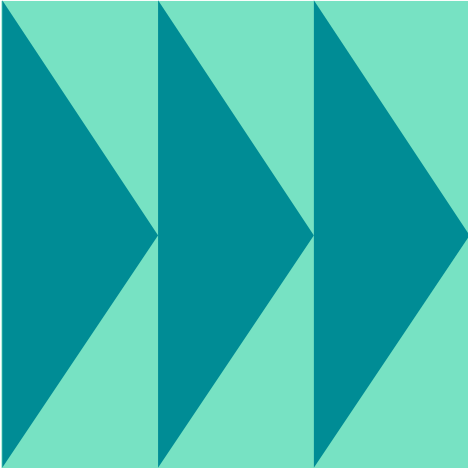 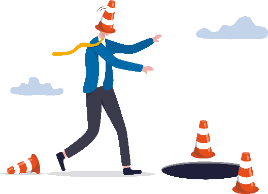 Что делать?
Решение:
Как не попасть в капкан «Конфликтов» или выбраться из него?
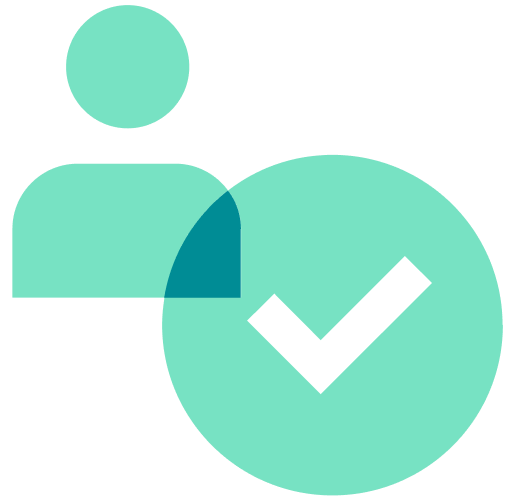 При конфликте смотреть шире на ситуацию

Развивать эмоциональный интеллект, чтобы понимать мотивы и состояние коллег

Направлять агрессию «в дело», на созидание, а не на других людей

Самый эффективный способ решения конфликтов-диалог
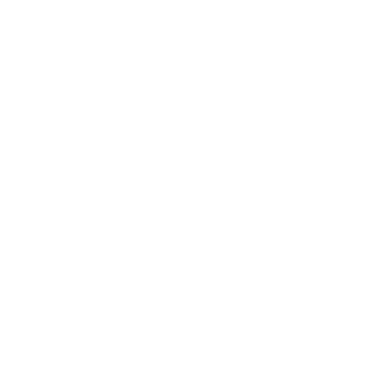 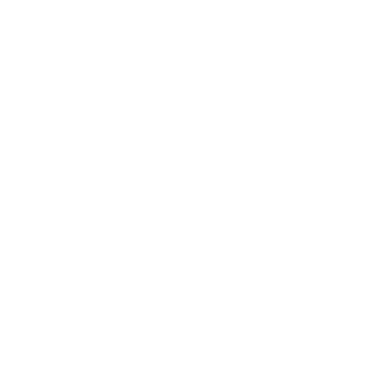 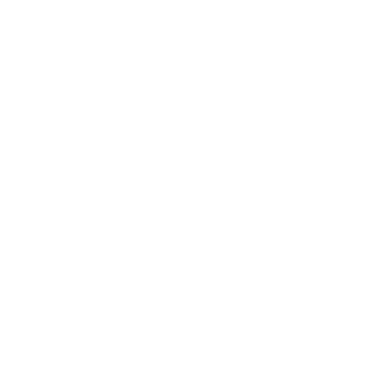 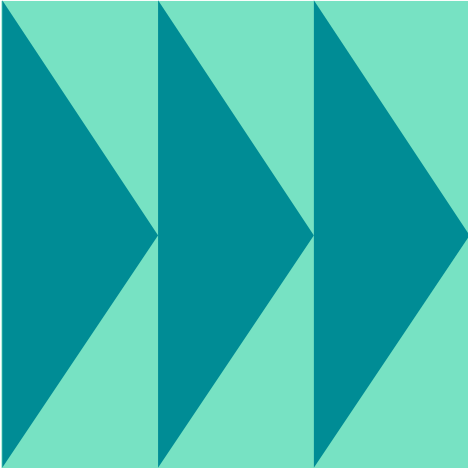 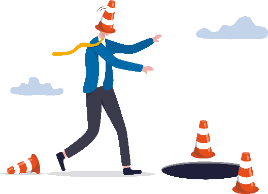 Капкан «ОДИНОЧЕСТВО»
социальный
Признаки:
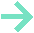 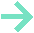 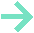 Работаю, устаю
Пропадает желание общаться
Становится меньше «теплых контактов»
Человек с «выгоревшим» лицом не укрепляет существующие связи и не заводит новые
Вместо идей в глазах пустота
Социальная отстраненность
Ощущение себя вне сообщества, системы
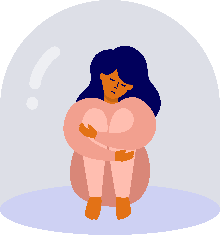 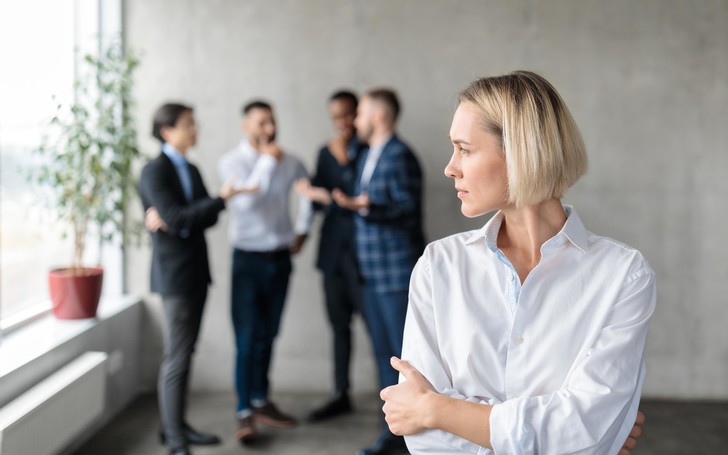 Что делать?
Как не попасть в капкан «Одиночество» или выбраться из него?
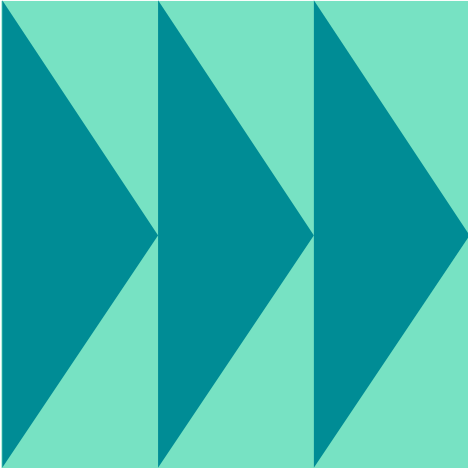 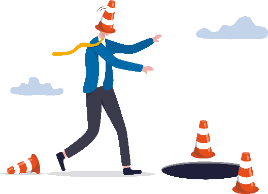 Что делать?
Решение:
Как не попасть в капкан «Одиночество» или выбраться из него?
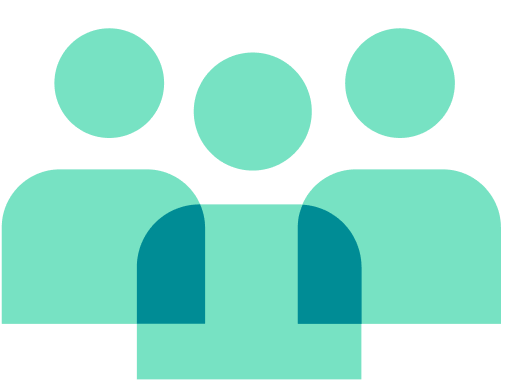 Создание на работе комфортных условий:
Увеличение количества позитивных коммуникаций
Активное общение с коллегами, помощь друг другу в решении рабочих задач
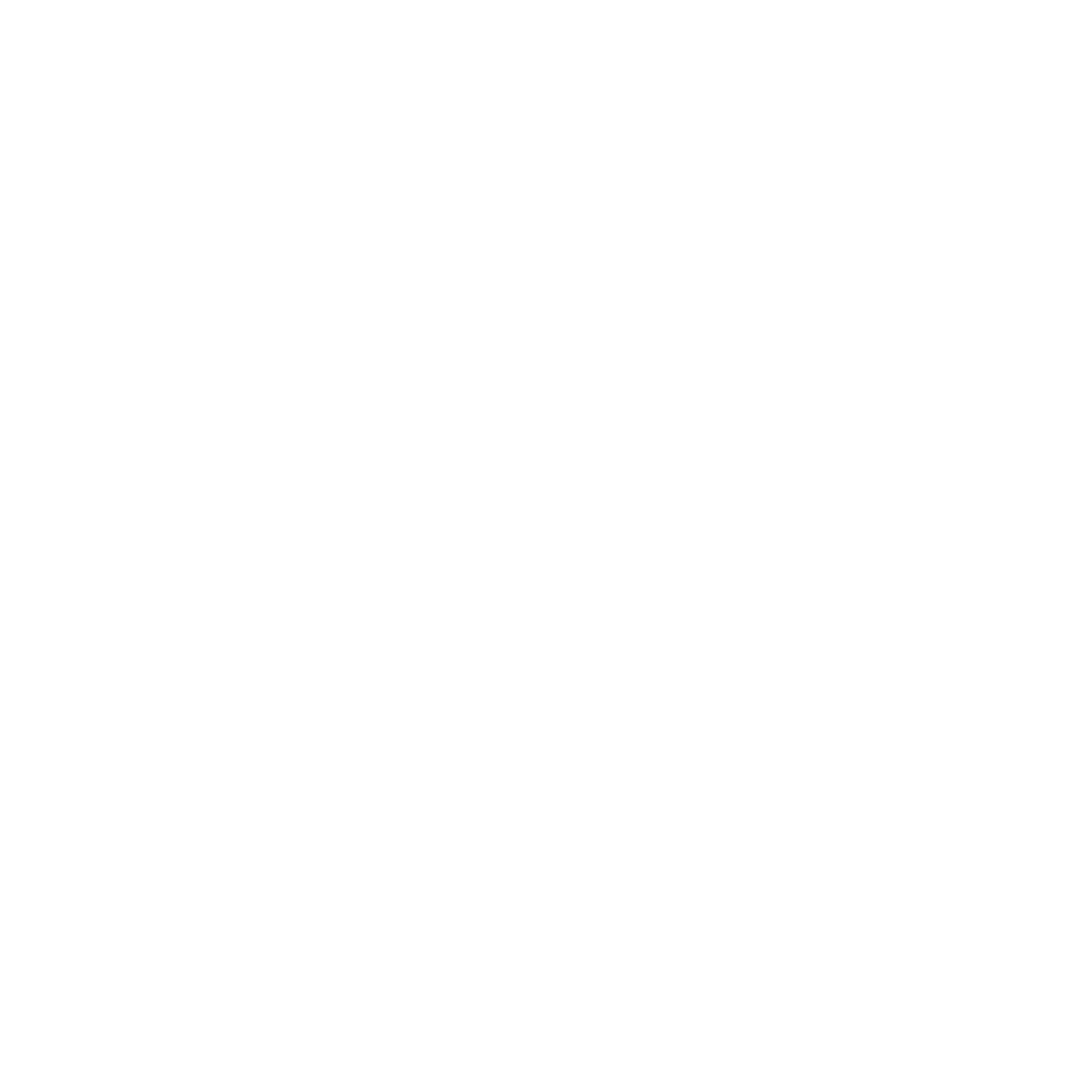 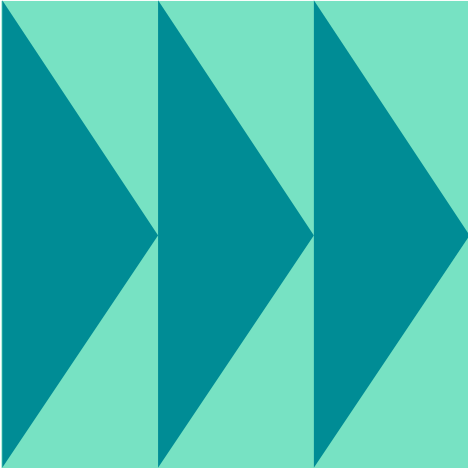 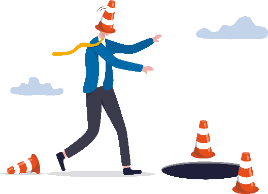 Капкан «РЕАКЦИЯ НА КРИТИКУ»
Признаки:
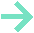 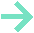 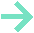 Работаю, допускаю ошибки
Получаю корректирующую обратную связь от руководства
«Вешаю нос»
Сомнение в необходимости и полезности своей деятельности.
«Я вкладываю всю душу, а со мной так. Так зачем мне все это?»
Снижение самооценки
Формальное исполнение своих обязанностей
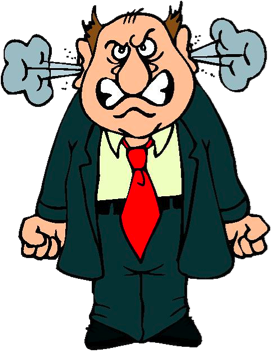 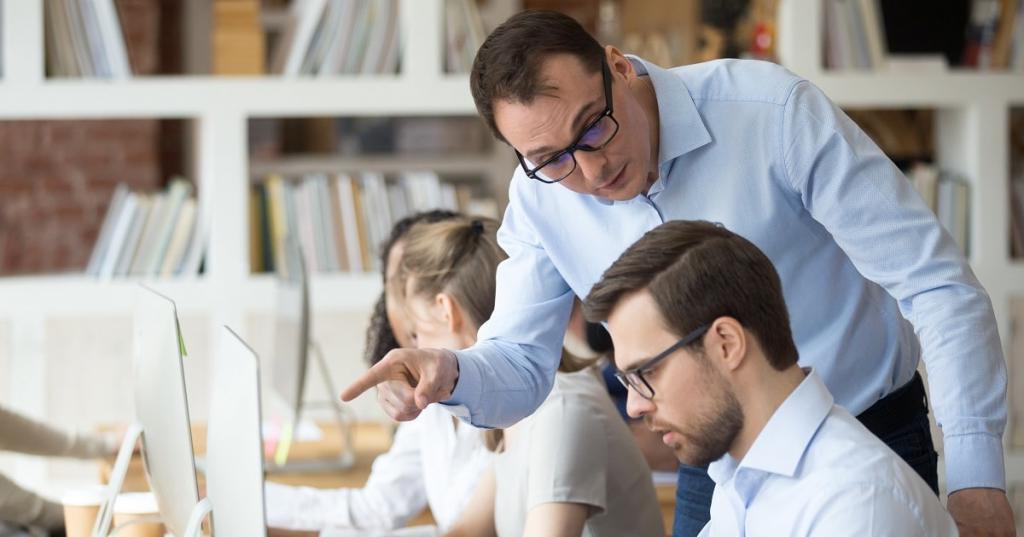 Что делать?
Как не попасть в капкан «Реакция на критику» или выбраться из него?
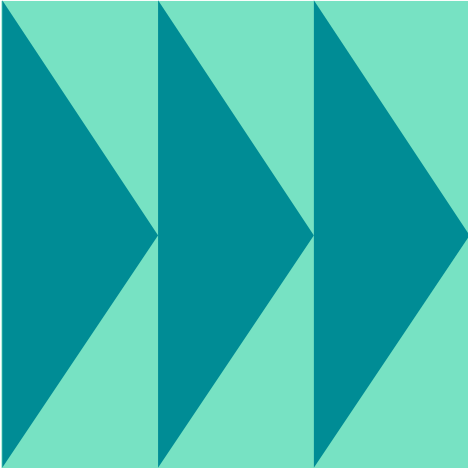 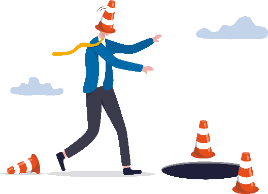 Что делать?
Решение:
Как не попасть в капкан «Реакция на критику» или выбраться из него?
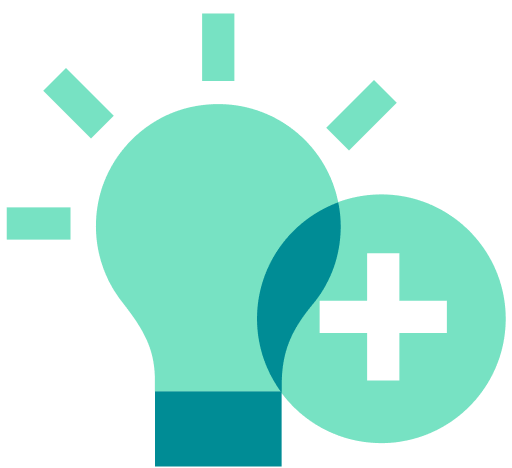 Здоровая самооценка
Благодарность за обратную связь
«Я могу ошибаться и, благодаря опыту, корректировать свои действия и приближаться к своим личным и рабочим целям»
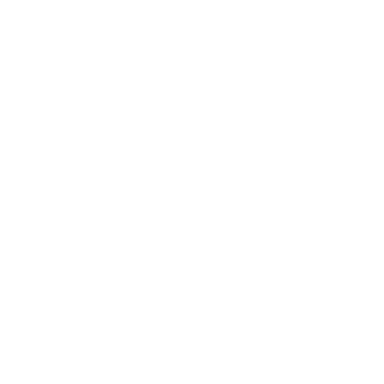 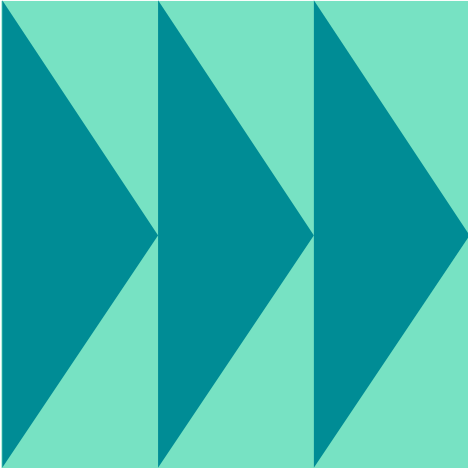 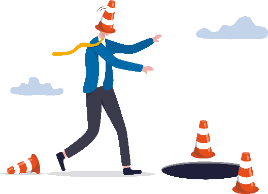 ПОДВЕДЕМ ИТОГ
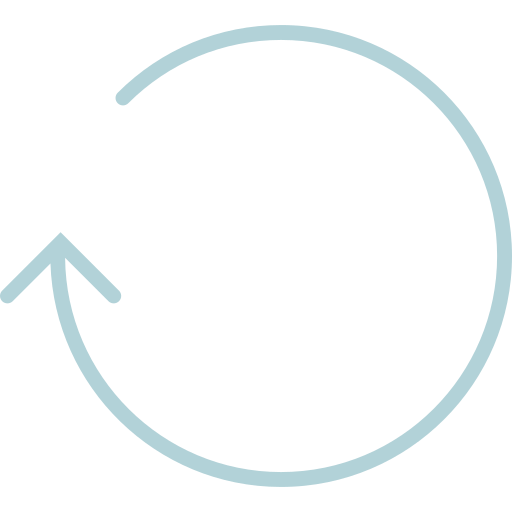 Результативная зона
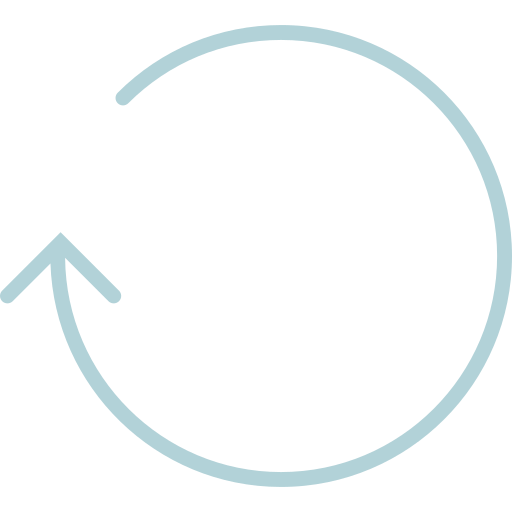 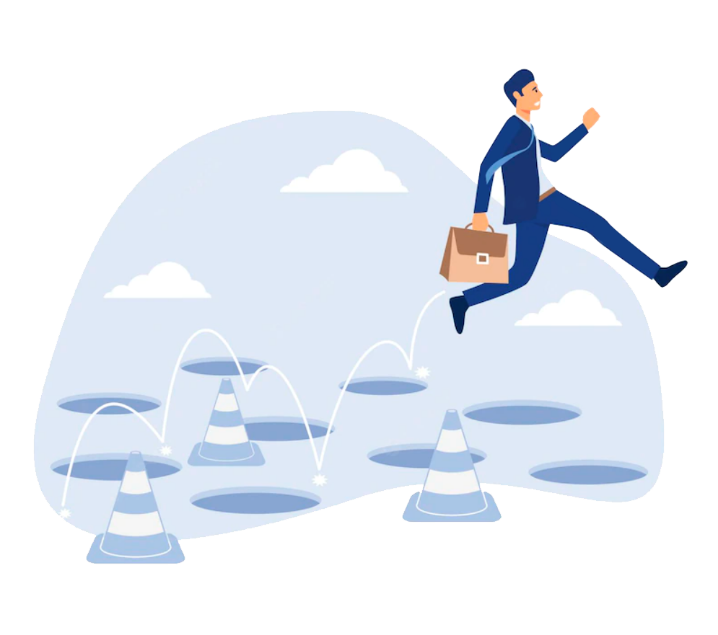 Зона восстановления
Зона выгорания
Зона выживания
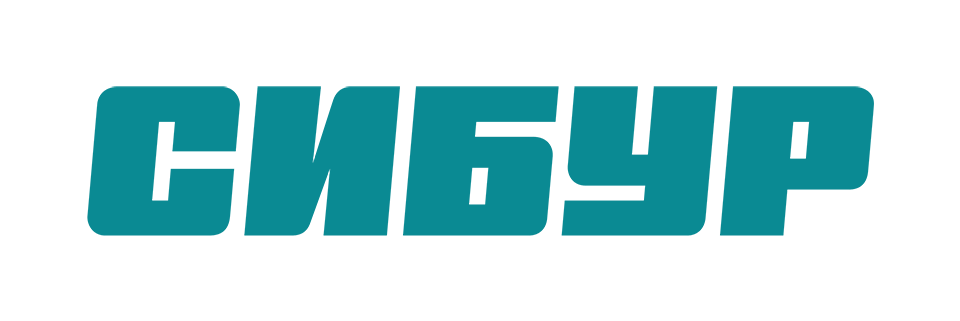 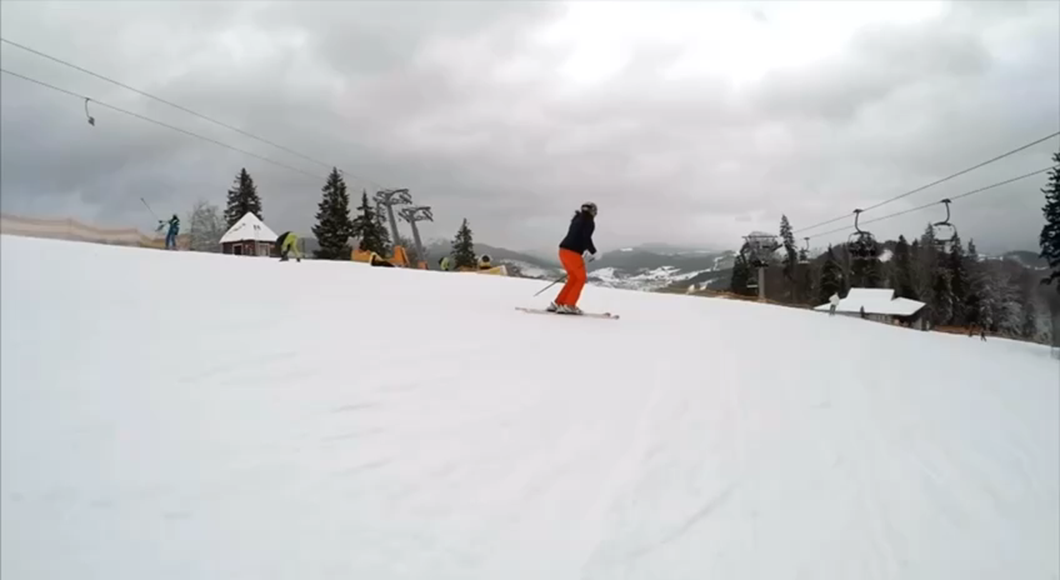